Connecting Mathematics, Children’s Mathematical Thinking, and Community Knowledge through Community Math Explorations
Teachers
Empowered to
Advance
CHange in
MATHematics
Julia Aguirre
Tonya Gau Bartell
Corey Drake
Mary Q. Foote 
Amy Roth McDuffie 
Erin Turner
National Science Foundation Award No. (DRL#1020155)
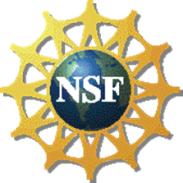 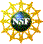 [Speaker Notes: Good morning. My name is Mary Foote. I’m from Queens College of the City University of New York system. 

I am one of six Pis (whose names you see here) working on an NSF funded project that we call TeachMath through which we hope to support teachers in advance change in mathematics instruction. 

Today we are going to talk about one aspect of our project which I’ll explain further in a few minutes but first a look at what we’ll do in this session and some background on the project.]
Overview of Session
TEACH MATH Project: Goals, Research Settings, and Research Question

Conjectured Learning Trajectory for Pre-service and Early Career Teachers 

Community Mathematics Exploration Module

Work Groups: Analyzing CME math lessons

Concluding Discussion
[Speaker Notes: I’ll begin by telling you a little bit about 
	the goals and structure of the project and then 
	explain a bit about the particular aspect of the project that we’ll examine today, what we call the Community Mathematics Exploration Module. 

After than we will break up into smaller groups to examine some artifacts from that module. At the end we’ll come back together to share insights and ideas.]
TEACH MATH Project Goals
To collaborate across multiple sites to design, refine, and study instructional modules for preK-8 mathematics methods courses that explicitly develop PSTs’ competencies related to mathematics, children’s mathematical thinking and children’s community/cultural/linguistic funds of knowledge.

To better understand the development of PSTs’ knowledge, beliefs, dispositions and practices related to connecting children’s multiple mathematical funds of knowledge in instruction
[Speaker Notes: In the first and current phase of our project we are studying the impact (on the preservice teachers whom we teach) of instructional modules that we have developed for mathematics methods courses. 

We are attempting to support the PSTs to develop competencies around linking what we call children’s multiple mathematical funds of knowledge. 

These funds of knowledge or knowledge bases are mathematics, children’s mathematical thinking, and children’s cultural-, home-, and community-based funds of knowledge.]
Diverse Range of Teaching Contexts Among Collaborators*
Urban 
J. Aguirre: University of Washington Tacoma
M. Foote: Queens College, CUNY
Mixture of Urban, Suburban, and Rural
C. Drake: Iowa State University
A. Roth McDuffie: Washington State University Tri-Cities
Suburban
T. Bartell: University of Delaware
Borderlands
E. Turner: University of Arizona

* Note: Primary collaborators are named for each site, but many others contribute from these sites.
4
[Speaker Notes: The multiple sites in which we are engaging in this research span a variety of socio-geographical contexts from 
	Urban, 
	Suburban, 
	and Borderlands contexts 

to contexts that can be described as a mixture of urban, suburban, and rural.]
Research Question
What changes do we notice in PSTs’ knowledge, beliefs, dispositions, and practices related to integrating children’s mathematical thinking and their home and community-based funds of knowledge in mathematics instruction?
[Speaker Notes: Our research question focuses on the changes we may notice in PST’s knowledge, dispositions, and practices

related to the integration of of the the knowledge bases that children bring to the classroom 

and that we call children’s multiple mathematical funds of knowledge.]
Theoretical Perspectives
Teacher learning as situated social practice
(Lave & Wenger, 1991)

PST learning as process of identity development 
(Wenger, 1998)

PSTs move along a trajectory toward becoming mathematics teachers
Simon (1995); Mason (2008)
[Speaker Notes: We see teacher learning as a sociocultural activity wherein PSTs develop knowledge, dispositions, and practices as they participate in multiple communities of practice over time. 
	Traditionally, teacher education programs have focused on two spaces for teacher learning – university course work and school-based field experiences. Our aim is to extend the spaces for PST learning to include engagement with children’s families and communities.
 
Additionally, we conceptualize PST learning as a process of identity development

In the process of this identity development, as PSTs engage with various participants such as children, families, elementary teachers, university methods instructors across multiple spaces such as home, school, community-  they move along a trajectory toward becoming mathematics teachers – analyzing, reflecting, and acting on their own knowledge, dispositions, and practices.]
Attention
Awareness
Eliciting
PST’s Learning Trajectory for engaging children’s multiple mathematical knowledge bases
Children’s mathematical thinking
Mathematics
Children’s Cultural, Home, and Community-based
Knowledge
Initial Practices
Making Connections
Incorporating
Incorporating
multiple  mathematical
knowledge
bases in instruction
Emergent
Meaningful
[Speaker Notes: Each of the practices on the trajectory (initial practices, making connections, and incorporating multiple mathematical knowledge bases) is depicted as a triangle. The three points of these triangles represent the three mathematical knowledge bases on which PSTs might draw when enacting these practices. As I mentioned earlier, these knowledge bases are children’s mathematical thinking; children’s cultural, home, and community-based mathematical knowledge; and mathematics content. 

Second, the trajectory describes learning both within and across practices, as represented by arrows both inside individual triangles and between triangles.

In this session we focus on PSTs’ practices related to children’s cultural, home, and community-based knowledge as well as to mathematics content.]
Learning Modules
Critical Analysis of Mathematics Classroom Practice
Video Case Analysis
Analysis of Curriculum Spaces
Observation and/or Analysis of Mathematics Lesson
Mathematics Learning Case Study
Mathematics “Getting to Know You” Interview and/or Shadowing of a Student
Problem Solving Interview/s
Community Mathematics Exploration
Community Walk/Visit
Lesson/Task Planning
[Speaker Notes: We have developed three Learning Modules that we teach in our mathematics methods courses. Each module consists of two or three activities. 

For the session today we will focus on the Community Mathematics Exploration Module and examine more closely lessons developed by PSTs based on visits they made to the communities in which their students reside.]
Community Mathematics Exploration
PSTs identify mathematical practices and mathematical funds of knowledge in students’ communities by going on a Community Walk/Visit

PSTs build on this information in developing either a standards-based Mathematics Lesson/Task.

PSTs reflect on these activities through discussion and debriefing. This may include presentations of their lesson plans/tasks, followed by an individual written reflection (completed in class as a quick write or out of class as a homework assignment).
[Speaker Notes: Here is an overview of the activities within this Community Mathematics Exploration Module. 
	First the PSTs visit the community in which their students’ live, looking for mathematical practices in that community. 
	After that PSTs develop a mathematics lesson or a problem solving task based on information they gained during their community exploration. What we will look at today are excerpts from reflections on the community visits and lesson plans developed by PSTs based on information gathered on those visits.

I am now going to turn this over to Amy Roth McDuffie who will guide us through an example and get us ready to do our small group work.]
Work Group Session
Look for evidence (narratives and lesson plans) of PST’s knowledge about:
Mathematics 
Children’s mathematical thinking
Community/home-based funds of knowledge.

How would you describe the connections made among these three knowledge bases?
First Example:  Pizza Parlor (3rd grade)
Work Group Session
Various Community Math Exploration  Lesson Examples:  
Las Socias Tienda (3rd grade)
Coastal Drums (Kindergarten)
Fencing Terminal Park (4th grade)
[Speaker Notes: Why did we choose Pizza Parlor?
Common example (local eatery) 
– determine the best price
-  Computational fluency]
Work Group Session
Look for evidence (narratives and lesson plans) of PST’s knowledge about: 1) Mathematics, 2) Children’s mathematical thinking, and 3) Community/Home-based funds of knowledge.
How would you describe the connections made among these three knowledge bases?

Given the community walk context the PSTs examined, what other possible connections might have been made?

Why might this be an important experience for PSTs in a k-8 math methods class?
Summarize your discussion on poster paper and prepare to share with group.
Promises and Challenges of CME
Provides opportunities for PSTs to engage in initial practices toward making meaningful connections mathematics beyond the classroom 
Develops an integrated knowledge base for the teaching practice of lesson planning 
Supports awareness of mathematical-community connections in multiple ways 
going beyond math and money
more nuanced and complex views of both mathematics and communities as resources for teaching and children’s learning
Final Reflection: New ways to see math and the community
“I actively looked for numbers in places that I normally would not.  It was easy to spot numbers in the café or the corner store: prices and money.  But in addition, it was fun to think about the angles of the crooked fencing near the school, or the garbage-to-receptacle ratios in People’s Park…”
Final Reflection: New ways to see math and the community
“In my past, I have spent a lot of time highlighting the gentrification of the [Neighborhood] to City officials, and espousing the positive qualities of the neighborhood and its residents.  However, this time, with the “math” and “kid” lenses also in focus, I saw new places for justice.  The corner store, with its miles of candy and its spoiled meat from [Big Store Chain], struck me, in particular. It seems to be a place preying upon kids, under the guise of convenience. I’m sure an interesting math lesson exists there.”
Teachers
Empowered to
Advance
CHange in
MATHematics
Thank you
Questions?

For more information
TEACH MATH Website:
http://mathconnect.hs.iastate.edu
National Science Foundation Award No. (DRL#1020155)
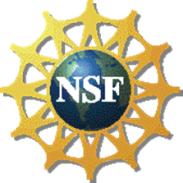